Nettoyage manuel par jet d’eau haute pression
Septembre 2021
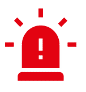 1 accident mortel lié au nettoyage par jet d’eau à haute pression est survenu dans la Compagnie au cours des 10 dernières années.
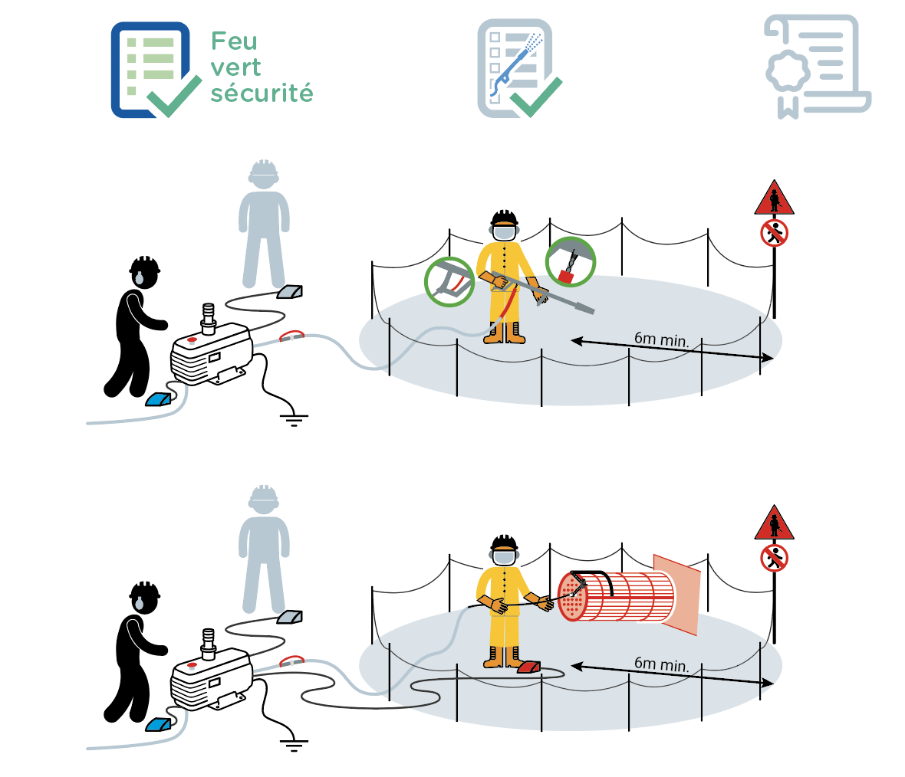 1
2
4
6
7
6
5
3
9
8
6
6
7
5
8
3
9
10
11
10
12
13
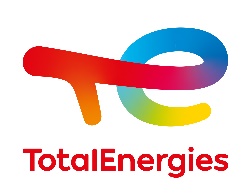 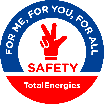 Nettoyage manuel par jet d’eau HP
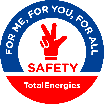 Septembre 2021
Lieu 		Date 	
Entreprise observée 	 N° permis
POINTS À VÉRIFIER
La vérification « Feu vert sécurité » a-t-elle été réalisée ?
La liste des contrôles avant démarrage
a-t-elle été réalisée par l’équipe intervenante ?
Le personnel présent dans la zone balisée porte-t-il les EPI spécifiques à la tâche ?
Le personnel a-t-il un certificat de formation / compétence ?
Le flexible est-il doté d’un dispositif à son extrémité (pistolet, buse…) contrôlé par une commande à action maintenue active à disposition de l’opérateur ?
Y-a-t il une surveillance visuelle permanente de l’opérateur par le chef de bord équipé d’une commande de mise
hors pression instantanée ? (NB : par un surveillant dédié si visibilité limitée entre le chef de bord et l’opérateur)
Le chef de bord est-il à proximité du groupe HP pour actionner son arrêt d’urgence ?
La zone de travail est-elle dégagée ?
La zone d’intervention est-elle balisée et signalée ? (mini 6 m de l’outil de projection)
Tous les raccordements entre flexibles sont-ils pourvus d’un dispositif anti-fouet ?
Pour le nettoyage HP au pistolet, celui-ci a-t-il une gaine de sécurité et, si exigence locale, un système anti-fouet pistolet-flexible ?
Pour le nettoyage HP manuel au flexible, un dispositif anti-éjection est-il en place ?
Pour le nettoyage HP de conduites ou d’équipements ouverts aux deux extrémités, un écran est-il installé
à l’extrémité libre de l’équipement ?
NON
OUI
N/A
1
2
3
4
5
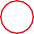 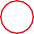 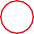 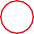 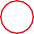 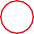 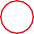 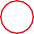 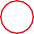 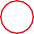 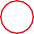 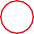 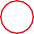 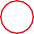 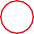 6

7
8
9
10
11
12
13
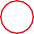 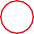 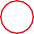 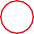 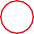 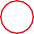 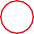 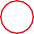 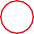 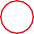 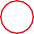 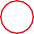 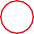 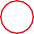 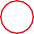 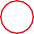 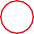 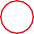 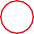 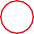 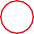 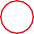 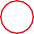 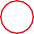 Taux de conformité (Nb OUI/points applicables) :	/	(	%)
Commentaires
Entreprise 	 Signature
Nom